Seminario Regionale “Olimpiadi di Problem Solving” Rende, 29 marzo 2017
Il MIUR promuove ormai da anni
 “Le Olimpiadi di Problem Solving” 
con sempre un forte rinnovato successo.
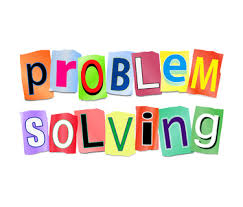 Finalità
Sfruttare la potenziale pervasività applicativa della metodologia del problem solving;
Avviare e consolidare una vision informatica, quindi non solo tecnologica, negli alunni sin dai primi anni di formazione, fruibile come “metodo concettuale che consente di formalizzare e risolvere problemi in ogni campo” (Casadei – Bologna 2008).”
Tematiche del seminario
Il Problem Solving: una strategia di miglioramento dell’apprendimento. 

Metodi generali per formalizzare e risolvere problemi con esempi.
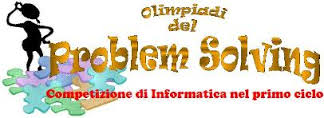 Il Problem Solving: una strategia di miglioramento dell’apprendimento
Le prove delle olimpiade del problem solving  sono di grande valenza didattica poiché sono radicate nelle aree disciplinari di base, italiano, matematica , inglese, filosofia, scienze,… ed intendono stimolare percorsi di ricerca in cui entrano in gioco le competenze proprie del problem solving: 
il pensare, 
il ragionare, 
il fare ipotesi 
l’operare scelte, per pervenire alla risoluzione dei problemi attraverso la logica.
Le attività stimolano il pensiero critico, la collaborazione, la
comunicazione e la creatività, riconosciute quali competenze del futuro per sostenere la crescita europea, l’occupazione, l’equità e l’inclusione sociale
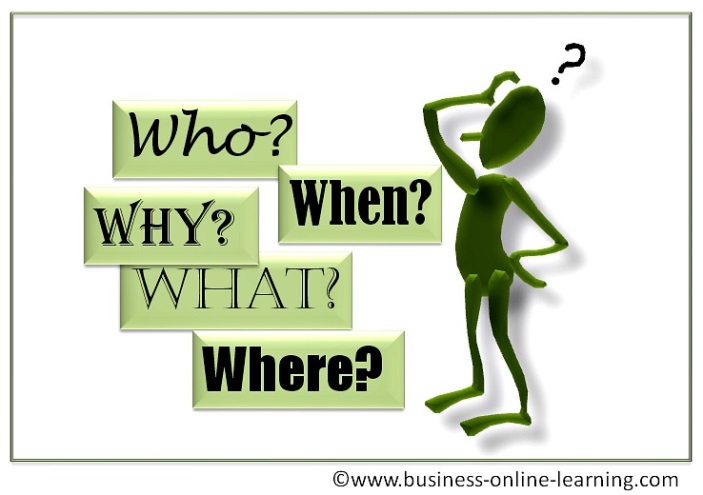 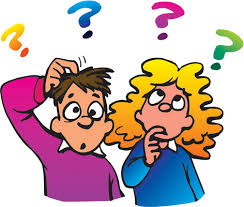 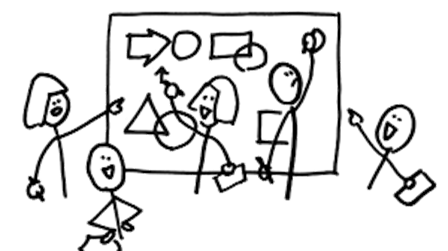 Olimpiade del problem solving: 
a chi si rivolge:
Le Olimpiade del problem solving.
sono rivolte a tutti
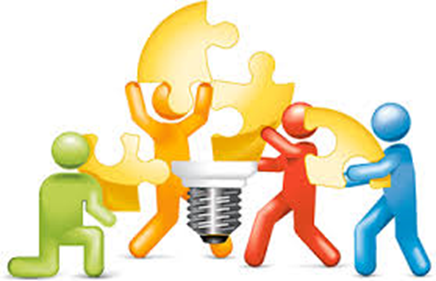 Scuola primaria, classi IV e V 
 a squadre 
Scuola secondaria di primo grado 
a squadre 
 individuali 
 Scuola secondaria di secondo grado (primo biennio). 
 a squadre 
Individuali 
Squadre: costituite da quattro allievi Partecipazione tramite registrazione dell’Istituzione scolastica www.olimpiadiproblemsolving.it
Attività didattica
Attività ("giochi", sfide) locali sui tre livelli
Prove erogate su web, da server centrale con attività didattiche di supporto. Dopo ogni prova:
soluzione dei vari esercizi,
commenti alle soluzioni, che costituiscono una traccia per il percorso formativo
Gli argomenti proposti sono allineati con quelli adottati nelle indagini e nelle competizioni nazionali e internazionali riguardanti la capacità di problem solving
Per consentire la conoscenza dei contenuti e l’approccio metodologico della competizione sono  predisposte prove di allenamento.
Agli allenamenti accedono tutti gli studenti, con le modalità ritenute più opportune dai rispettivi docenti. Le prove sono disponibili sul sito. www.olimpiadiproblemsolving.it
Come sono organizzate….
Le gare a squadra prevedono la risoluzione di una  decina di problemi (tale numero potrà variare da 8 a 12 e oltre); 
L’ articolazione dei problemi in genere è la seguente: 
da quattro a sei problemi formulati in italiano e scelti, di volta in volta, tra l’insieme dei «Problemi ricorrenti»
 due o tre problemi formulati in italiano e relativi a uno pseudo-linguaggio di programmazione; 
un problema di comprensione di un testo in lingua italiana; 
due o tre problemi, in genere formulati in inglese, di argomento ogni volta diverso (almeno in linea di principio).
I Problemi ricorrenti nelle gare OPS 2016-2017 sono tratti del seguente insieme:
a) Regole e deduzioni.
b) Fatti e conclusioni.
c) Grafi.
d) Knapsack.
e) Pianificazione.
f) Statistica elementare.
g) Relazioni tra elementi di un albero.
h) Flussi in una rete.
i) Crittografia.
j) Movimento di un robot o di un pezzo degli scacchi.
k) Sottosequenze.
Ogni gara individuale consisterà di norma in una mezza dozzina di problemi (tale numero potrà variare da 5 a 8 e oltre); la articolazione dei problemi sarà, usualmente, la seguente:
due o tre problemi formulati in italiano e scelti, di volta in volta, tra l’insieme dei “Problemi ricorrenti” ;
due o tre problemi formulati in italiano e relativi a uno pseudo-linguaggio di programmazione;
due problemi, in genere formulati in inglese, di argomento ogni volta diverso (almeno in linea di principio).
La difficoltà e la complessità dei problemi saranno commisurate al livello cui tali problemi saranno
proposti.
Manuale 
per la guida alla soluzione 
dei problemi OPS 2017
http://www.olimpiadiproblemsolving.com/site/documenti/16-17/GUIDA-OPS-2017.pdf